Agroteknologi
SISTEM PENGAIRAN PERTANIAN
Sistem Pengairan
Sistem pengairan (irigasi) merupakan semua atau segala kegiatan yang mempunyai hubungan dengan usaha untuk mendapatkan air guna keperluan pertanian. 
Upaya mendapatkan air dilakukan dengan perencanaan, pembuatan, pengelolaan, serta pemeliharaan sarana untuk mengambil air dari sumber air.
Tujuan Pengairan
Berdasarkan golongannya:
Tujuan Langsung : membasahi tanah berkaitan dengan kapasitas kandungan air dan udara dalam tanah.
Tujuan Tidak langsung : mengatur suhu dari tanah, mencuci tanah yang mengandung racun, mengangkut bahan pupuk dengan melalui aliran air yang ada, menaikkan muka air tanah, meningkatkan elevasi suatu daerah dengan cara mengalirkan air dan mengendapkan lumpur yang terbawa air
Definisi irigasi sebagai cara pemberian air
Secara Alamiah
Air disuplai kepada tanaman melalui air hujan
Melalui genangan air akibat banjir dari sungai, yang akan menggenangi suatu daerah selama musim hujan.
Secara Buatan
Irigasi Pompa: air diangkat dari sumber air yang rendah ke tempat yang lebih tinggi
Irigasi Aliran, dimana air dialirkan ke lahan pertanian secara gravitasi dari sumber pengambilan air.
Tujuan irigasi berdasarkan definisinya
Sesuai dengan definisi irigasinya, maka tujuan irigasi pada suatu daerah adalah upaya rekayasa teknis untuk penyediaaan dan pengaturan air dalam menunjang proses produksi pertanian, dari sumber air ke daerah yang memerlukan serta mendistribusikan secara teknis dan sistematis.
Manfaat Sistem Irigasi
Untuk membasahi tanah, yaitu pembasahan tanah pada daerah yang curah hujannya kurang atau tidak menentu. 
Untuk mengatur pembasahan tanah, agar daerah pertanian dapat diairi sepanjang waktu pada saat dibutuhkan, baik pada musim kemarau maupun musim penghujan. 
Untuk menyuburkan tanah, dengan mengalirkan air yang mengandung lumpur & zat – zat hara penyubur tanaman pada daerah pertanian tersebut, sehingga tanah menjadi subur. 
Untuk kolmatase, yaitu meninggikan tanah yang rendah / rawa dengan pengendapan lumpur yang dikandung oleh air irigasi
Fungsi Irigasi
Memasok kebutuhan air pada tanaman.
Menjamin ketersediaan air di musim kemarau. 
Menurunkan suhu tanah.
Mengurangi kerusakan tanah
Pengelolaan Irigasi
Pengelolaan irigasi sebagai usaha pendayagunaan air irigasi yang meliputi :
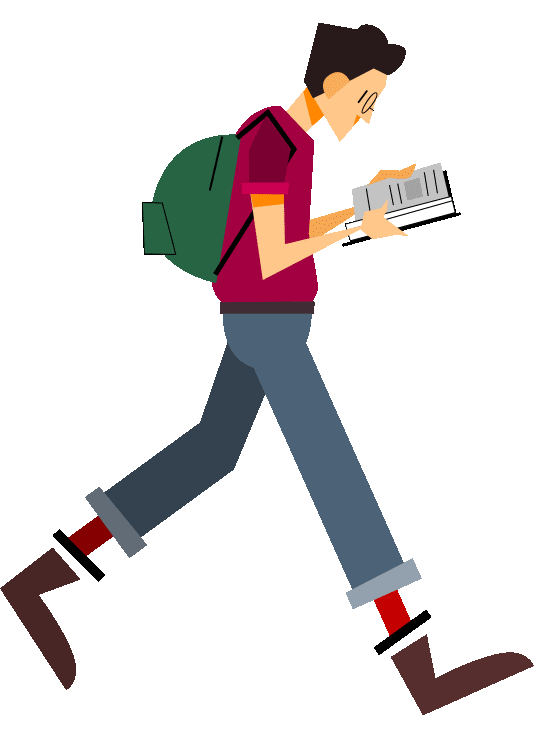 1.
3.
Operasi dan pemeliharaan
Rehabilitasi
2.
4.
Pengamanan
Peningkatan irigasi
01
02
03
04
Jenis-jenis Irigasi
Di tinjau dari cara pemberian airnya irigasi memiliki 4 jenis
Irigasi gravitasi (Gravitational Irrigation)
Irigasi siraman (Sprinkler Irrigation)
Irigasi yang memanfaatkan gaya tarik gravitasi untuk mengalirkan air dari sumber ke tempat yang membutuhkan
irigasi yang dilakukan dengan meniru air hujan dimana penyiramannya dilakukan dengan cara pengaliran air lewat pipa dengan tekanan (4 –6 Atm)
Irigasi tetesan (Trickler Irrigation)
Irigasi bawah tanah (Sub Surface Irrigation)
Irigasi yang menyuplai air langsung ke daerah perakaran tanaman yang membutuhkannya melalui aliran air tanah
irigasi yang prinsipnya mirip dengan irigasi siraman tetapi pipa tersiernya dibuat melalui jalur pohon dan tekanannya lebih kecil karena hanya menetes saja
Dampak Pembangunan Irigasi
Aspek Ekonomi
Strategi sistem irigasi diharapkan dapat meningkatkan pendapatan petani, meskipun saat ini masih belum sepenuhnya terrealisasikan
Aspek Lingkungan
Air yang berlimpah ini dapat ditampung, sehingga bias mencegah terjadinya banjir
Aspek Sosial
Pembuatan sistem Irigasi dilakukan dengan ciri khas masing-masing daerah dengan memanfaatkan sumber daya alam yang ada
Terimakasih